স্বাগতম
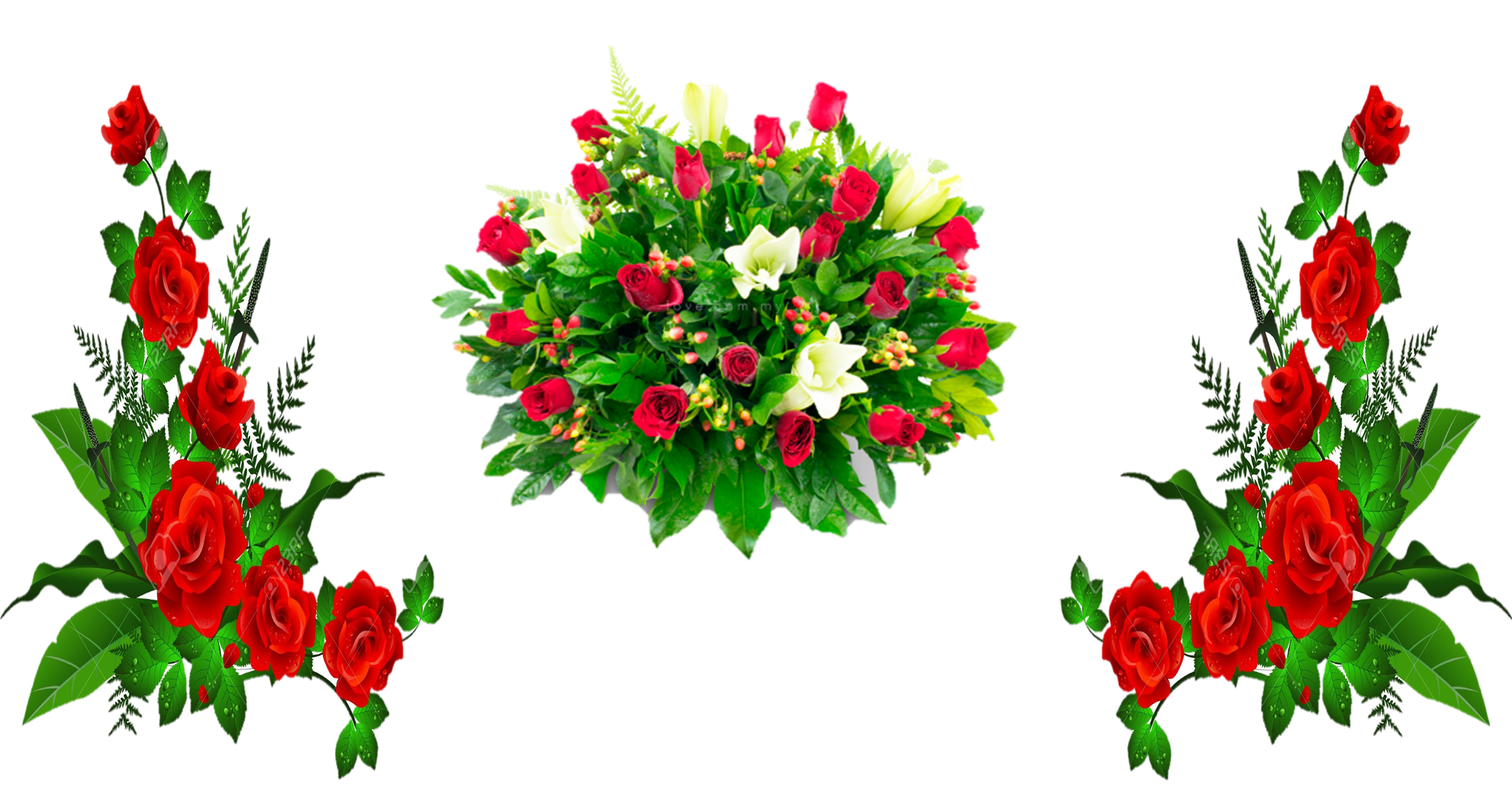 শিক্ষক পরিচিতি
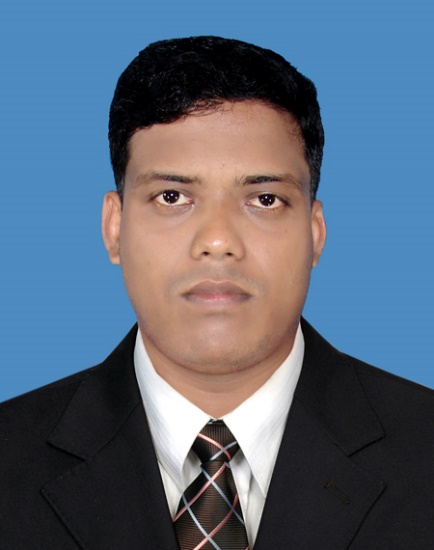 অমৃত লাল দেব নাথ
সহকারি শিক্ষক
দক্ষিণ বদল কোট সরকারি প্রাথমিক বিদ্যালয়
  চাটখিল,নোয়াখালী ।
মোবাইলঃ ০১৮১৫-৫০৭২০৬
শ্রেণিঃ চতুর্থ
বিষয়ঃপ্রাথমিক গনিত
পাঠঃযোগ ওবিয়োগ
পাঠ্যাংশঃচার অঙ্ক পর্যন্ত সংখ্যার যোগ
পৃষ্ঠঃ১৯
সময়ঃ ৪০ মিনিট
শিখনফল
এই পাঠশেষে শিক্ষার্থীরাঃ 
৯.১.১ অনুর্ধ্ব চার অঙ্ক বিশিষ্ট সর্বাধিক চারটি 
সংখ্যার উপরে নিচে এবং পাশাপাশি যোগ করতে পারবে ( যোগফল অনূর্ধ্ব ১,০০,০০০)
৯.১.২ অনুর্ধ্ব চার অঙ্ক বিশিষ্ট সর্বাধিক পাঁচটি 
সংখ্যার উপরে নিচে এবং পাশাপাশি যোগ করতে পারবে ( যোগফল অনূর্ধ্ব ১,০০,০০০)
আবেগসৃষ্টি
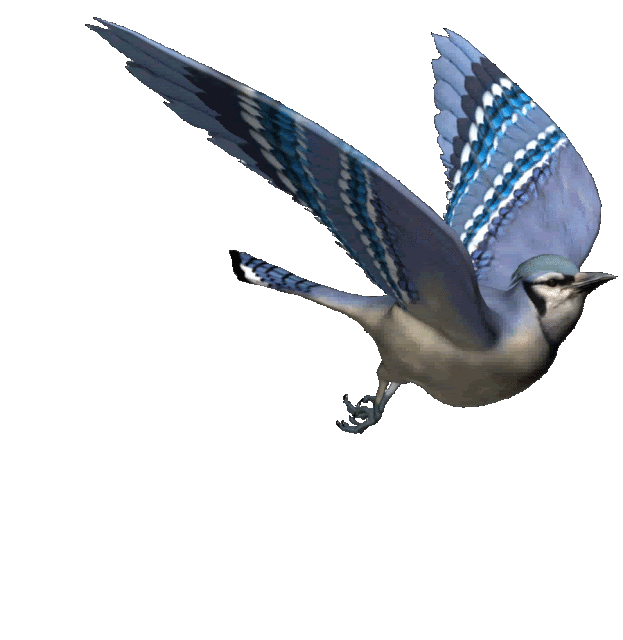 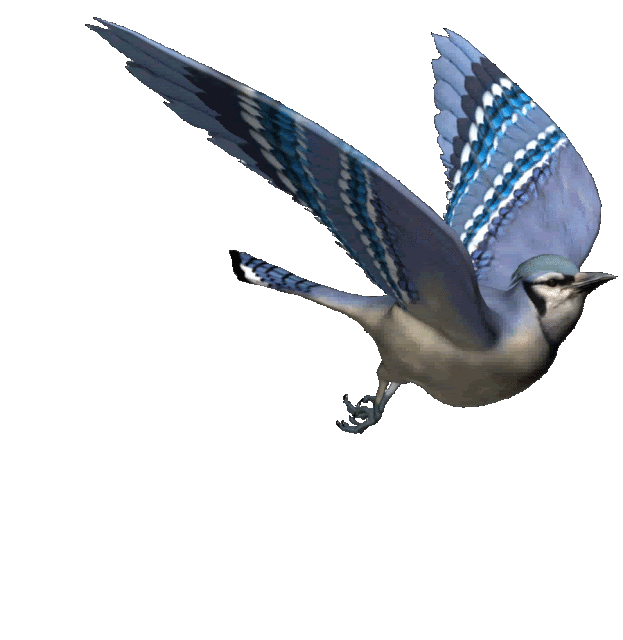 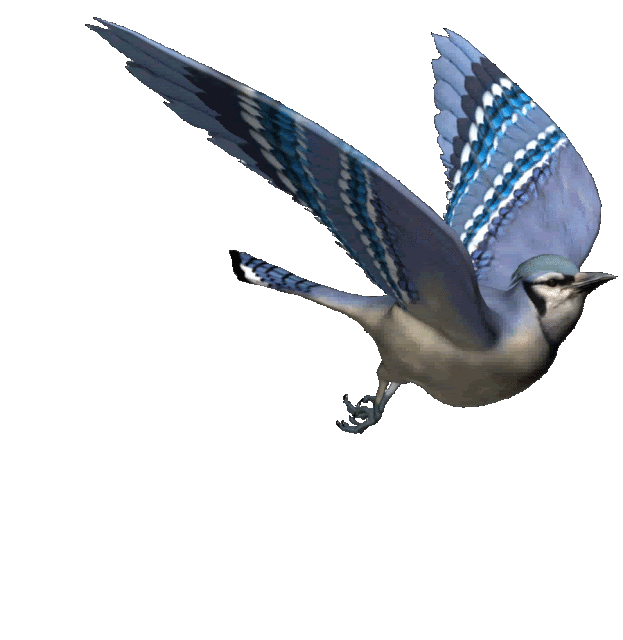 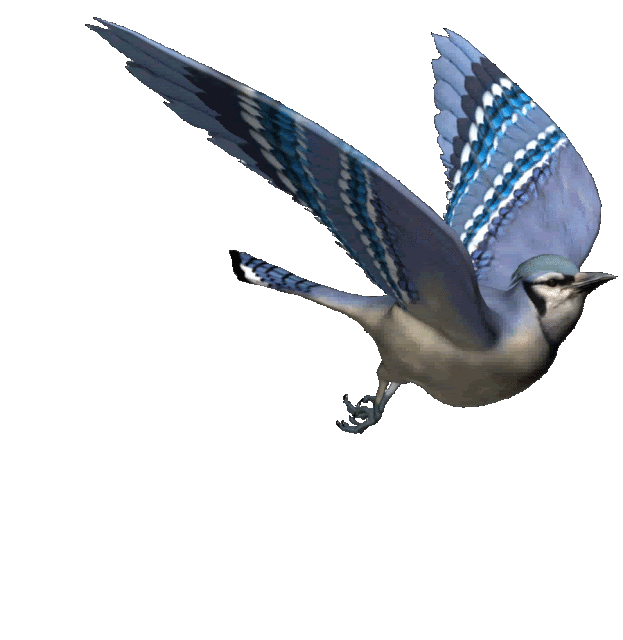 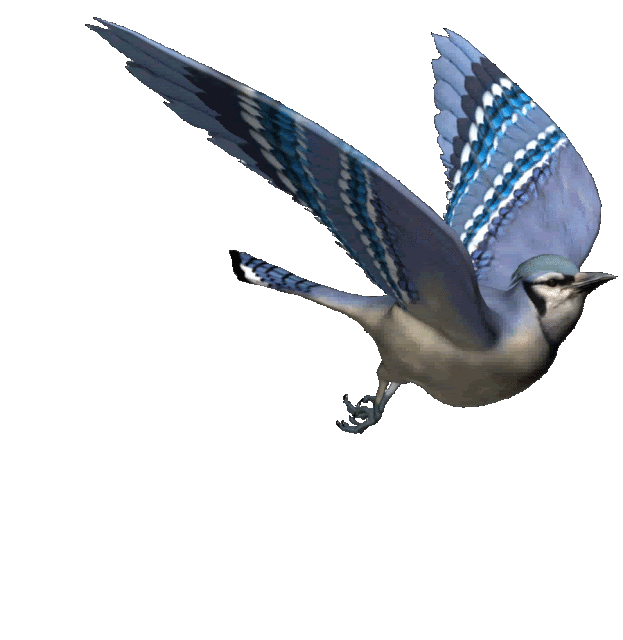 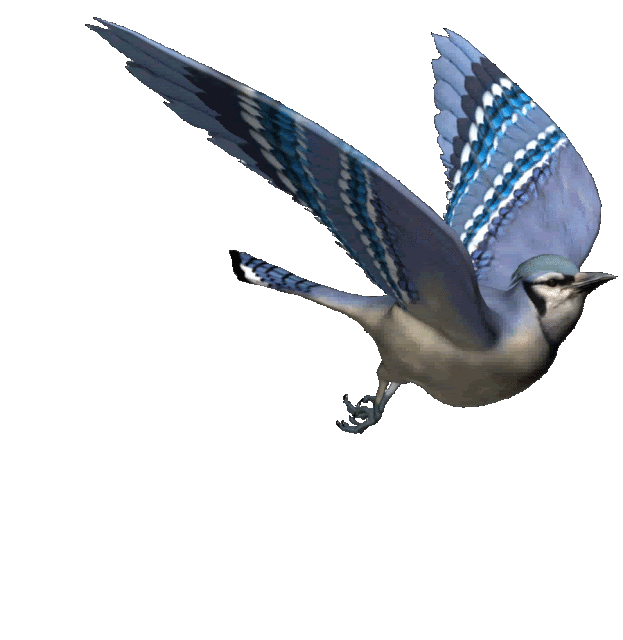 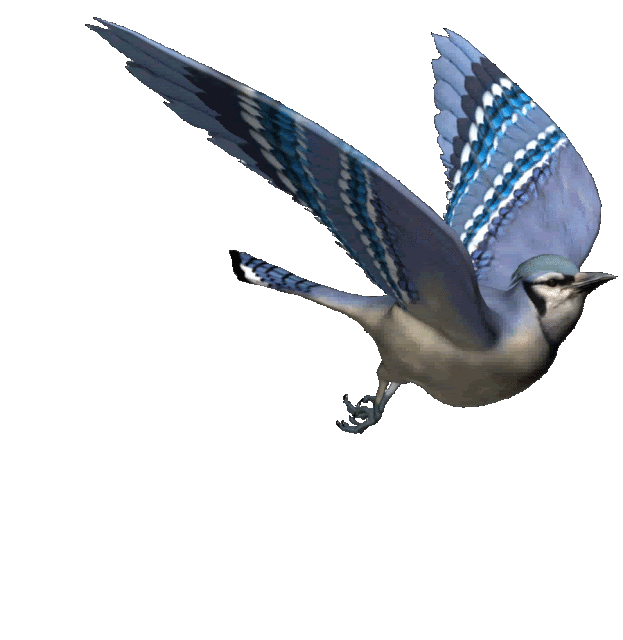 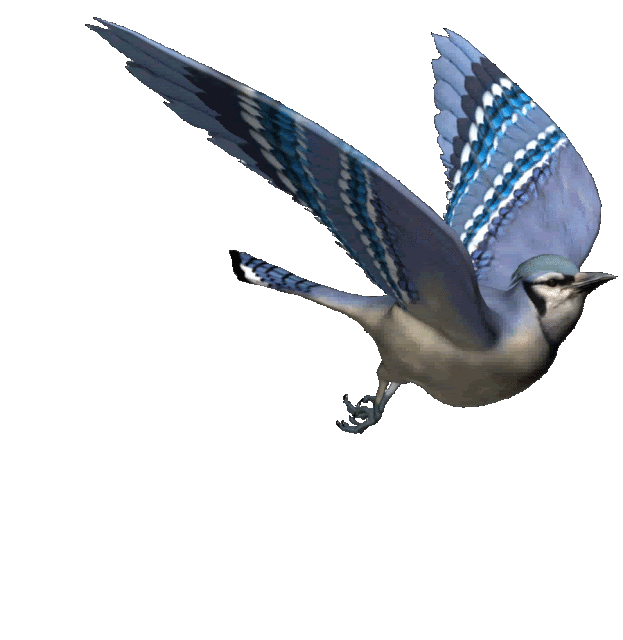 ৪
৪
৮
পাঠ ঘোষনাঃ
আজকের পাঠ যোগ
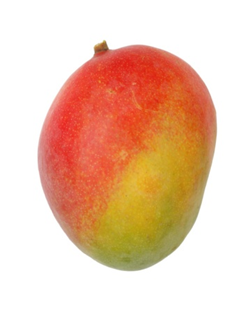 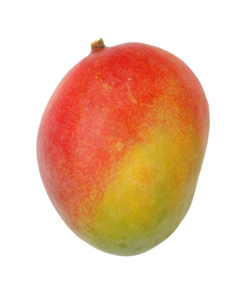 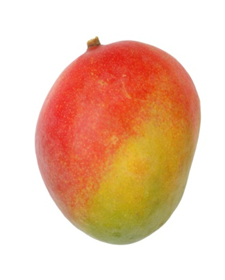 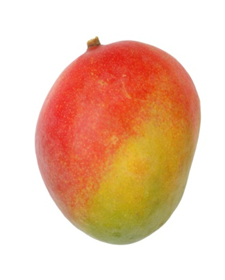 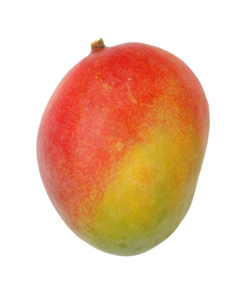 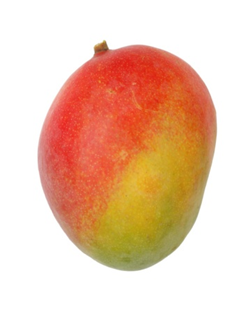 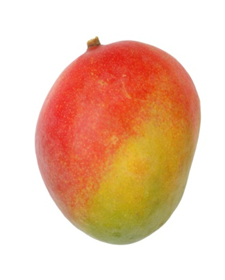 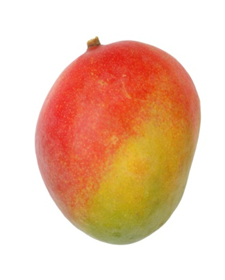 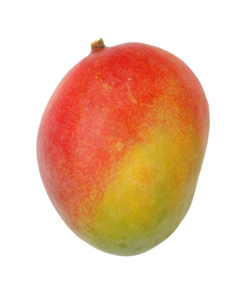 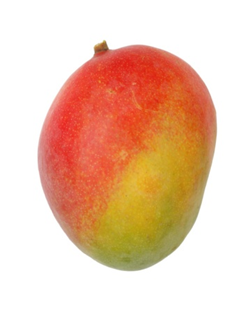 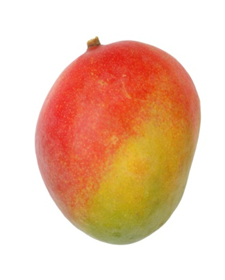 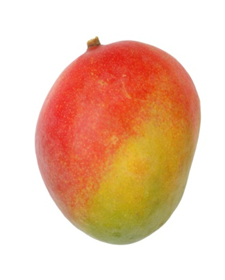 ৬
৩
৩
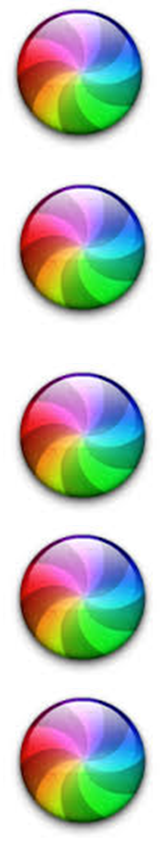 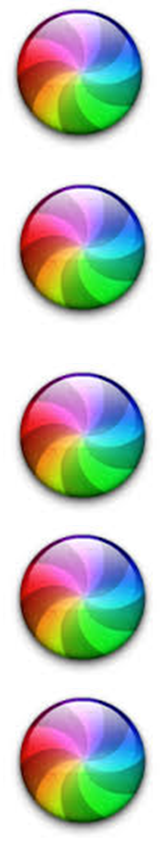 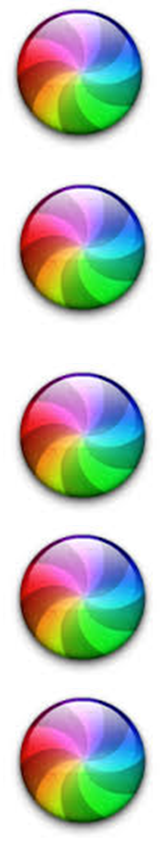 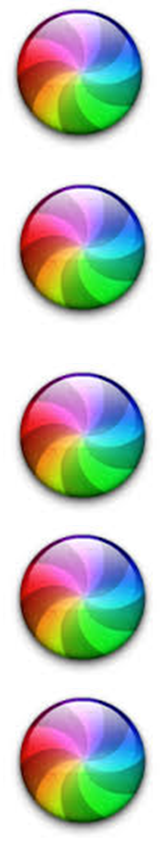 ৫
৫
১০
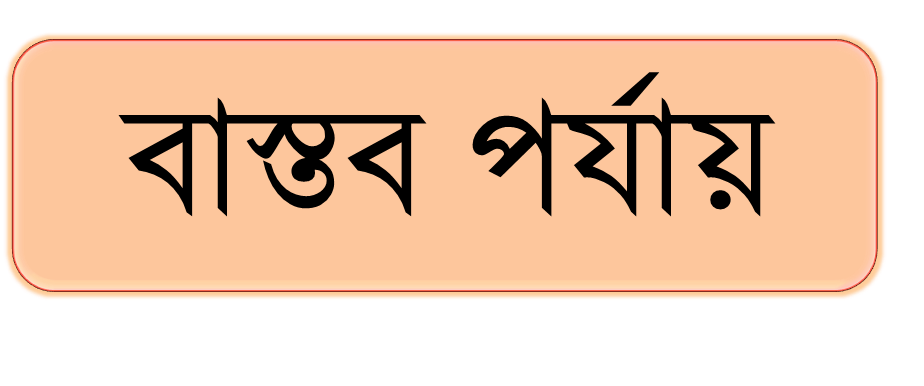 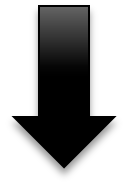 কাঠি বা কাগজের টুকরার মাধ্যমে যোগের ধারনা প্রদান ।
অর্ধবাস্তব ও বস্তু নিরপেক্ষ পর্যায়
3৪78
+2২২১
10
1
10
1
৫
৬
৯
৯
1
10
100
1000
1
10
100
1
1000
10
100
1
1000
10
100
1
10
1000
100
1
10
1000
100
10
1
১
৪
৩
৩
৫
৬
৭
৮
৫
৩
৪
৫
এককের স্থান ৩+৪+৫=১২
দশকের স্থান ৭+৮+৫+১=২১
+
শতকের স্থান ৩+৫+৬+২=১৬
২
১
৯
৬
হাজারের স্থান ১+৪+৩+১=৯
৬
২৩২+৩৩৪=
৬
৫
দলীয় কাজ
৯৪৫২
৬১৫১
পাঠ্যবই সংযোজনঃ
তোমাদের পাঠ্যবইয়ের ১৯ পৃষ্ঠা খোল এবং দেখ
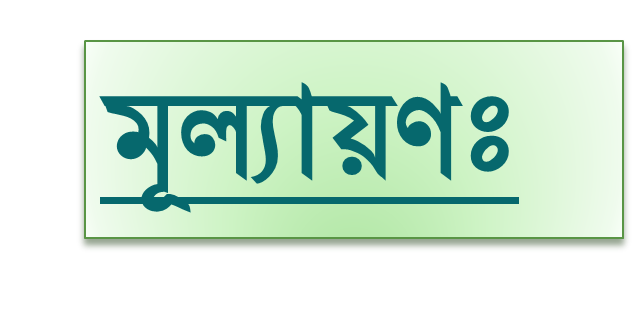 ক)২৫৩৪
  +৫২৬৭
খ)১৫৩৮
+৩৪২১
গ)১৩২৫+৩৫২২=
উত্তরঃ৭৮০১,৪৯৫৯,৪৮৪৭
বাড়ির কাজ
১।কোন বিদ্যালয়ে ১৭৮৪ জন বালক ও ১৯৪৫ বালিকা আছে । বিদ্যালয়টিতে মোট কত জন শিক্ষার্থী আছে ?
২।একটি গুদামে ৭৪৯৩ বস্তা চাল,৫৬৪৭বস্তা গম,২৪৮৯ বস্তা আলু, ৪৮৯৬ বস্তা ডাল আছে । গুদামটিতে মোট কত বস্তা জিনিস আছে ?
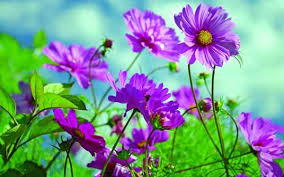 সবাইকে ধন্যবাদ